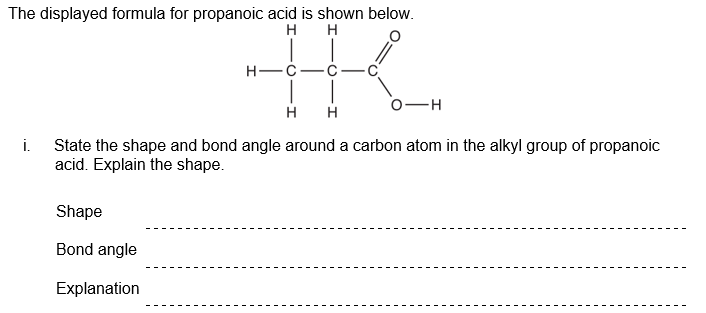 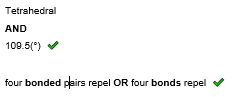 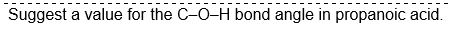 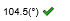 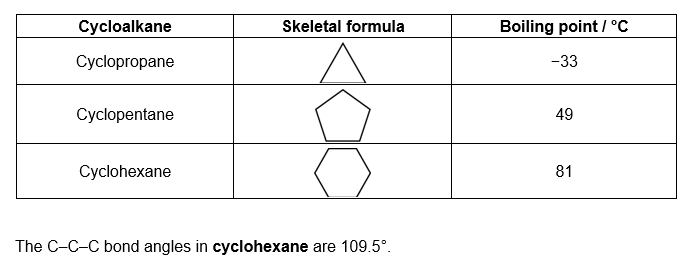 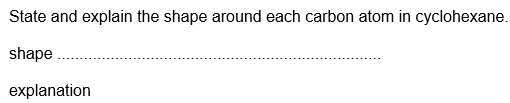 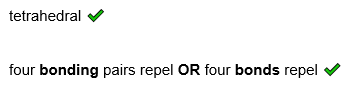 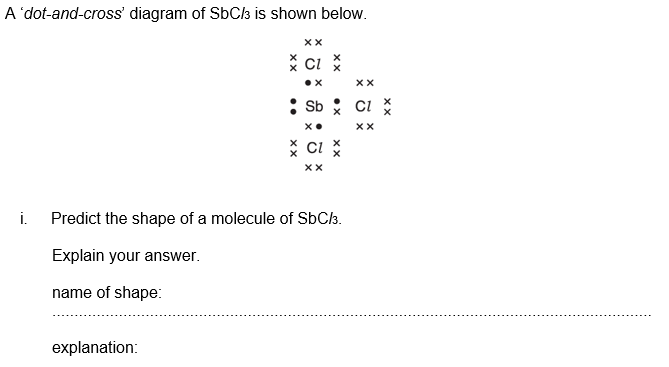 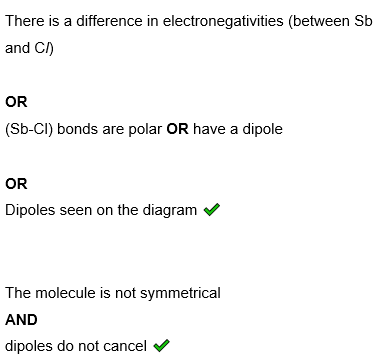 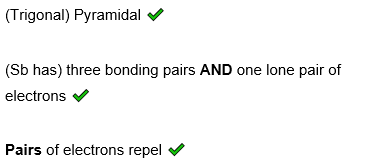 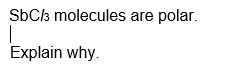 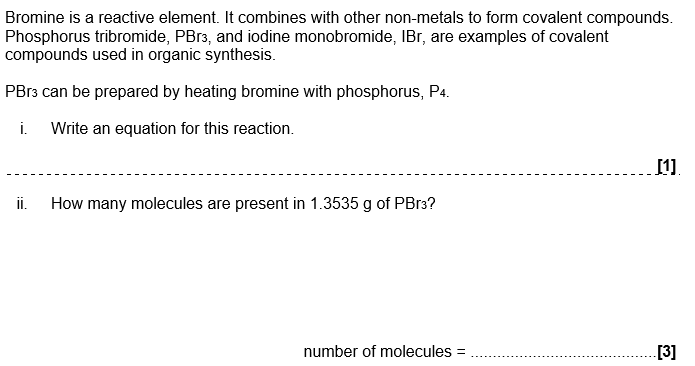 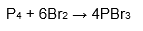 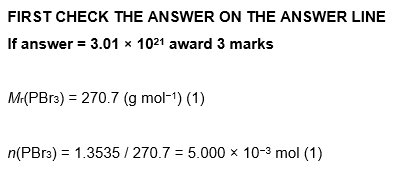 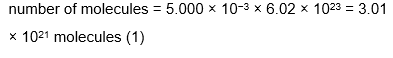 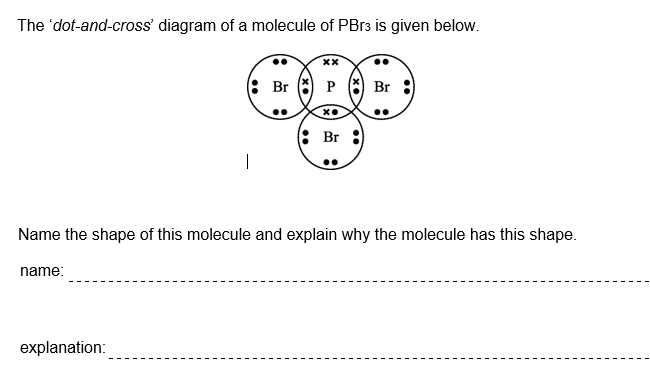 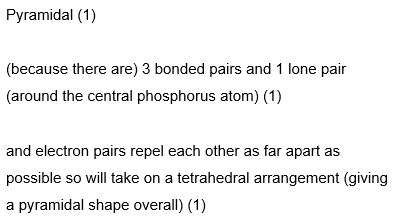 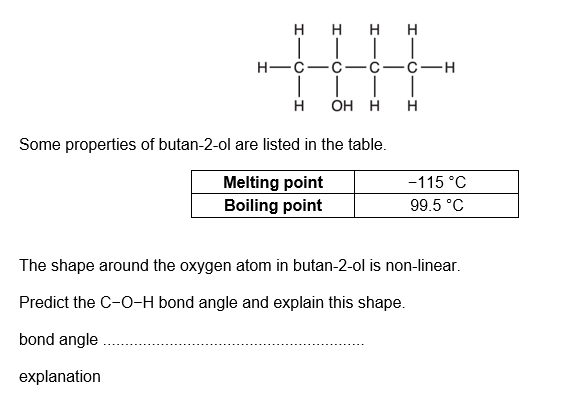 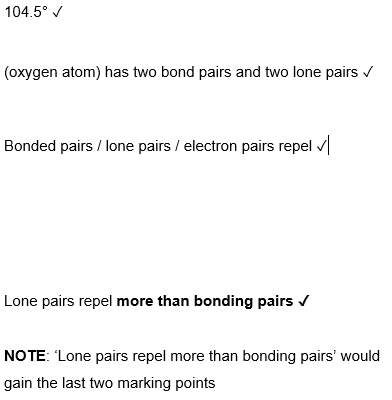 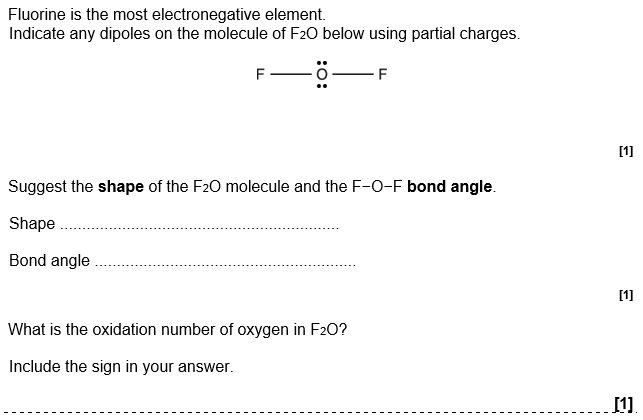 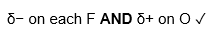 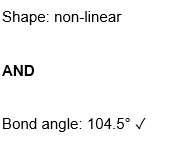 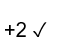 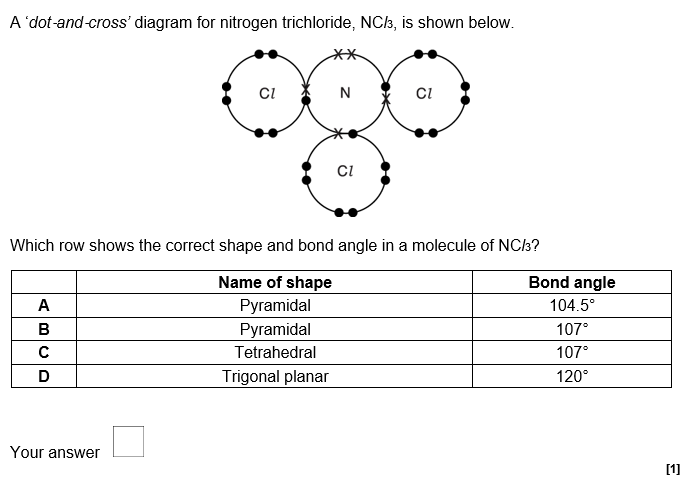 B
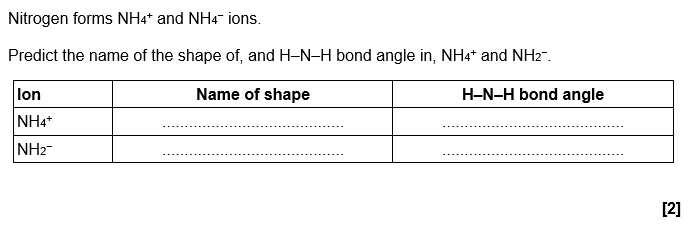 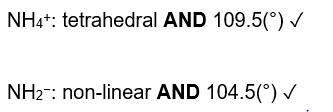 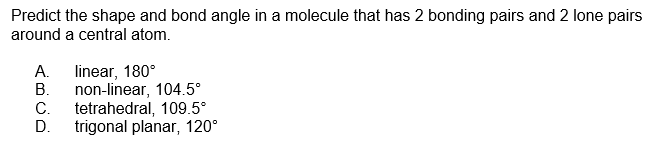 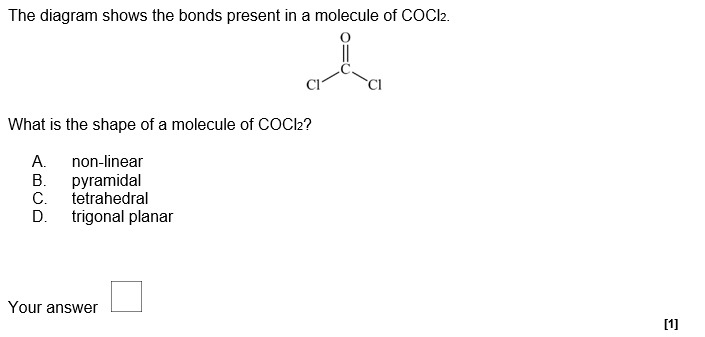 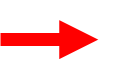 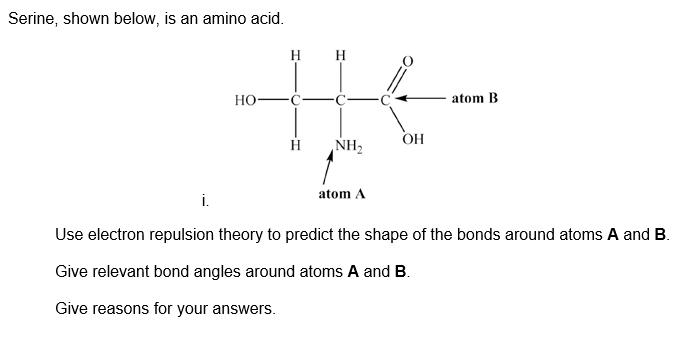 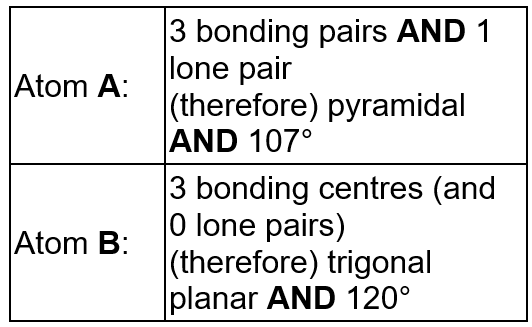